Všesportovní kurz
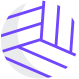 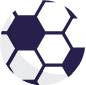 Račí údolí
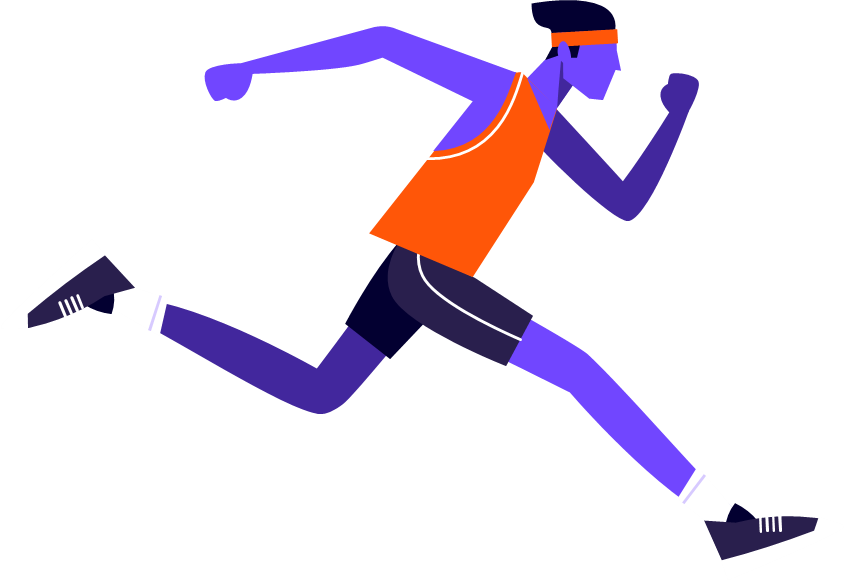 Rychlebské hory
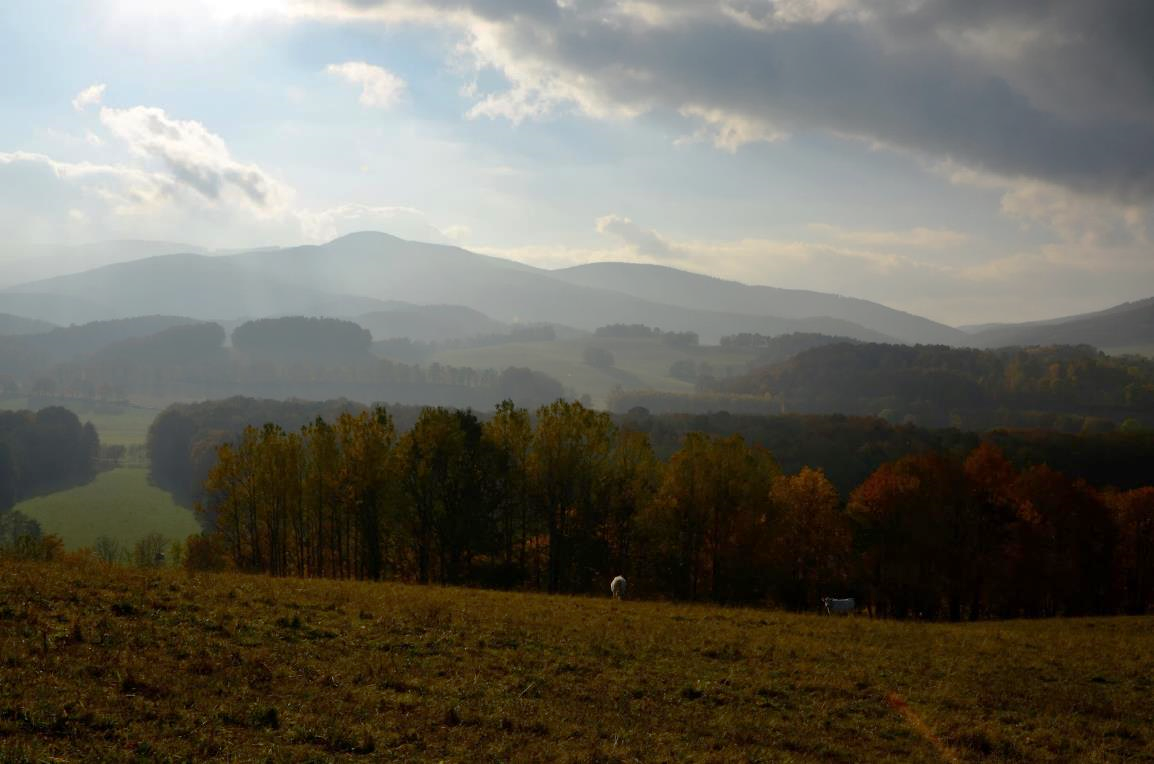 „…hory ticha a zastavení…“
Rychlebské hory
Zasni se
Překrásná, neporušená a čistá příroda, vzduch a voda
Poznávej
Místa bohatá na památky, turistické a historické cíle
Objevuj
Síť cyklotras a naučných stezek
Užívej
Ideální místo pro toulání bez davů turistů
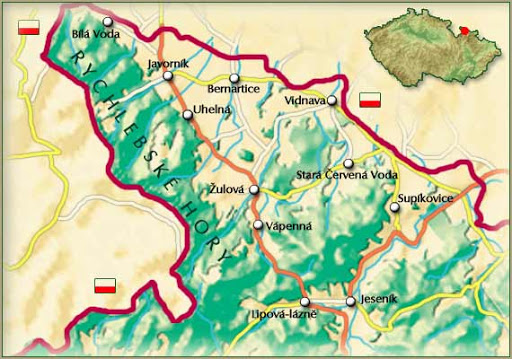 Javornický výběžek, severně od města Jeseník
Račí údolí
Přírodní rezervace na svazích údolí Račího potoka
Velmi cenné lesní porosty, přírodě blízké ekosystémy pralesovitého typu
V minulosti oplývající hojností raků
Asi 3 km jihozápadně od města Javorník v okrese Jeseník
Zázemí
Penzion s celoročním ubytováním, výletní hospůdkou a přilehlým kempem
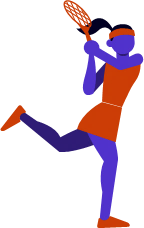 Ubytování
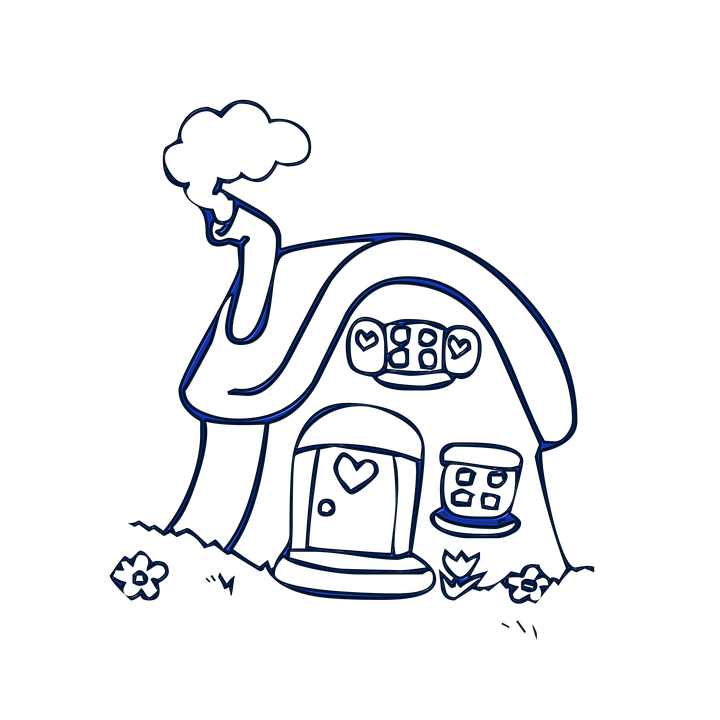 Sezónní ubytování ve čtyřlůžkových chatkách a srubech
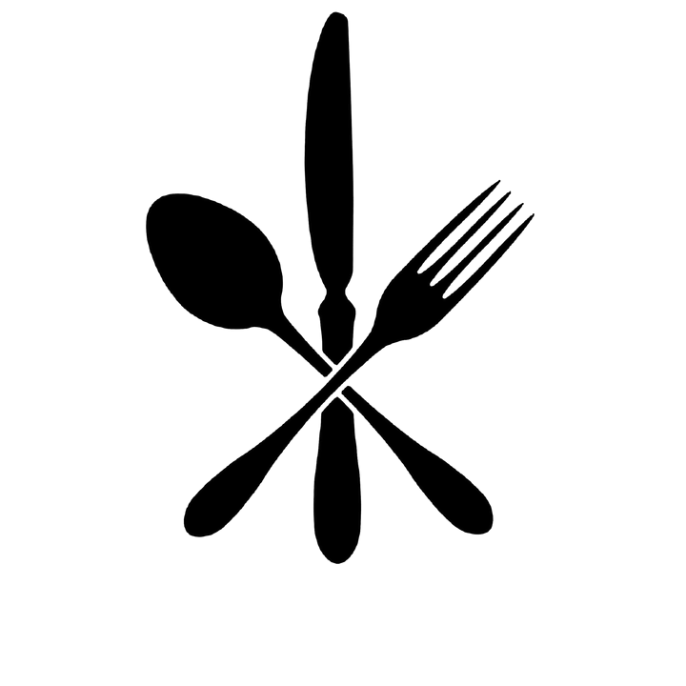 Strava
Plná penze: snídaně, obědy a večeře
Chutná domácí strava  
V případě aktivit mimo kemp možnost odběru balíčku
Dopravní prostředek kurzu
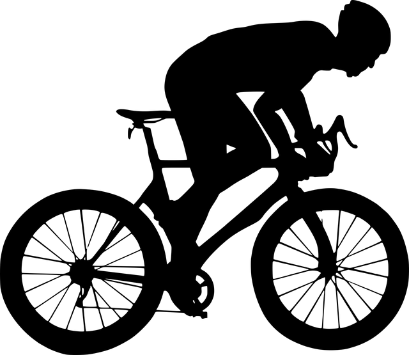 Jízdní kolo = hlavní dopravní prostředek všech účastníků mezi kempem a mnoha lokalitami
Přeprava kol a zavazadel
Kombinovaná doprava:
První a závěrečný den konání kurzu kombinace vlaku a kola
Jízdní kola transportována cyklopřívěsem
Zavazadla a materiál přepravovány užitkovým vozem
Cykloturistika
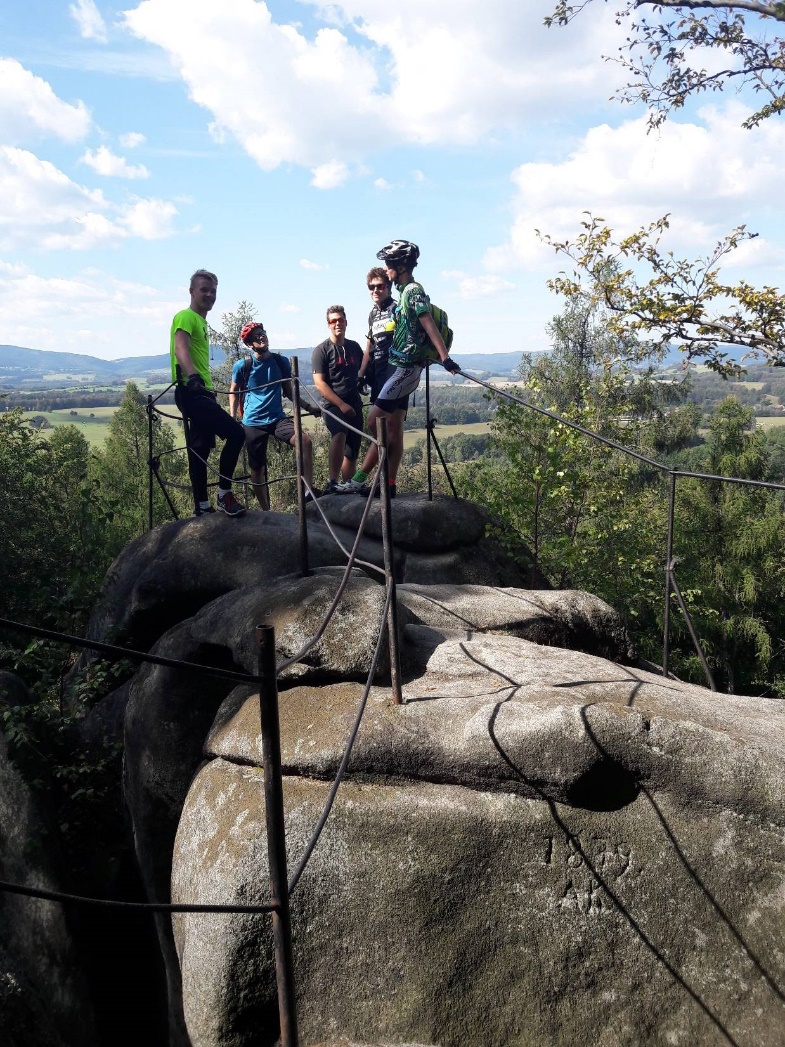 Vodácký výcvik – stojatá voda (kánoe)
Nácvik základních a zdokonalování již osvojených vodáckých dovedností, důležitých pro ovládání lodí
Praktické využití vodáckých dovedností při sjíždění tekoucí vody a při pobytu v ní
Vodácký výcvik – stojatá voda (paddleboard)
Paddleboardy jako zpestření vodáckého výcviku na klidné vodě
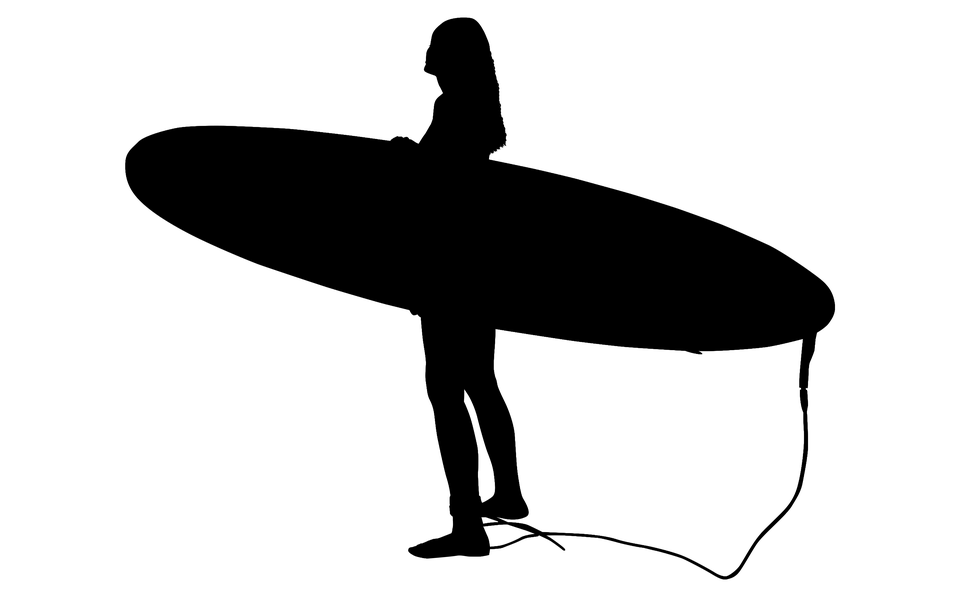 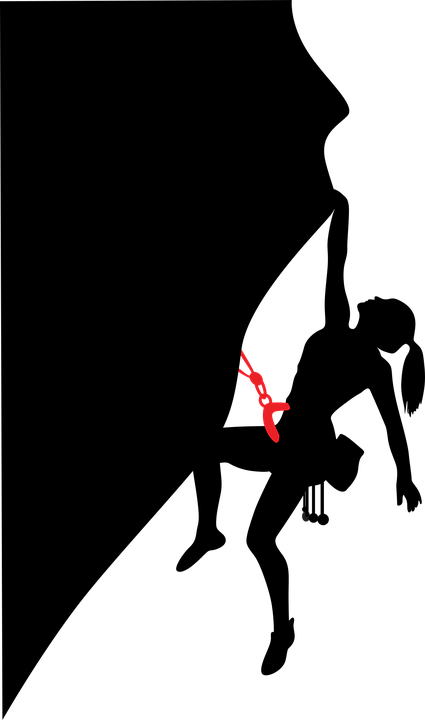 Skalní lezení
Nácvik a zdokonalování lezeckých dovedností na skalním masivu Trojak (Polsko)
Čtyři výstupové cesty různých obtížností
Základy jištění, uvazování, pohybu a výstupu v lezeckých stěnách
Turistika
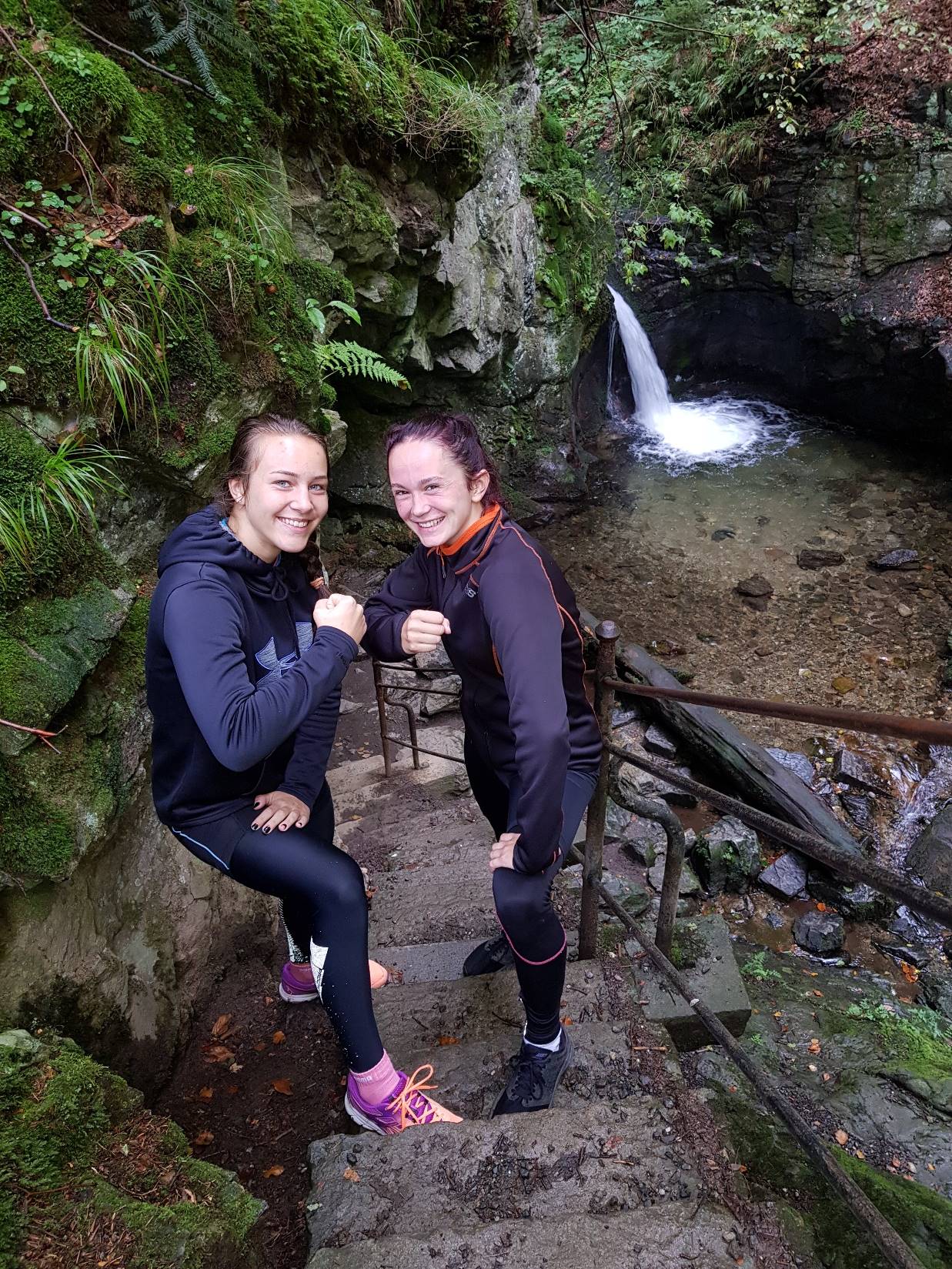 Turistika
Koupání
Zábava
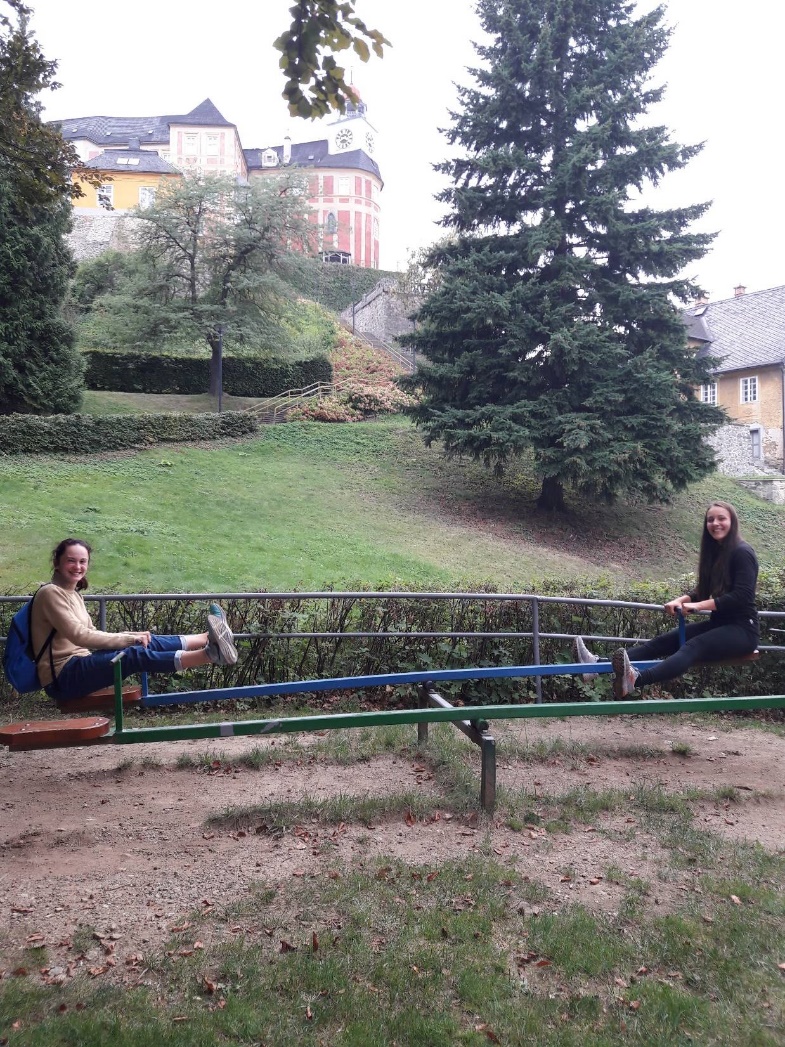 Discgolf
Discgolfové turnaje jako vítané zpestření
Celodenně přístupné hřiště s šesti koši a devíti výhozišti v přilehlém sportovním areálu
Lukostřelba
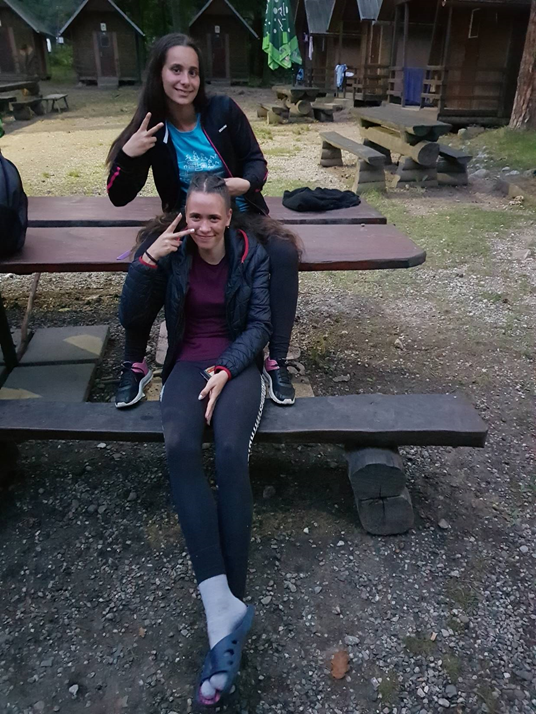 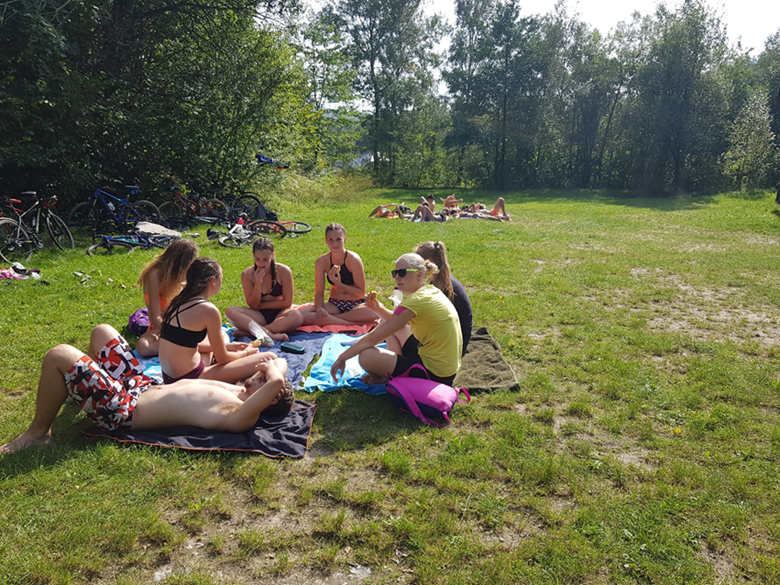 Společenské hry
Radost
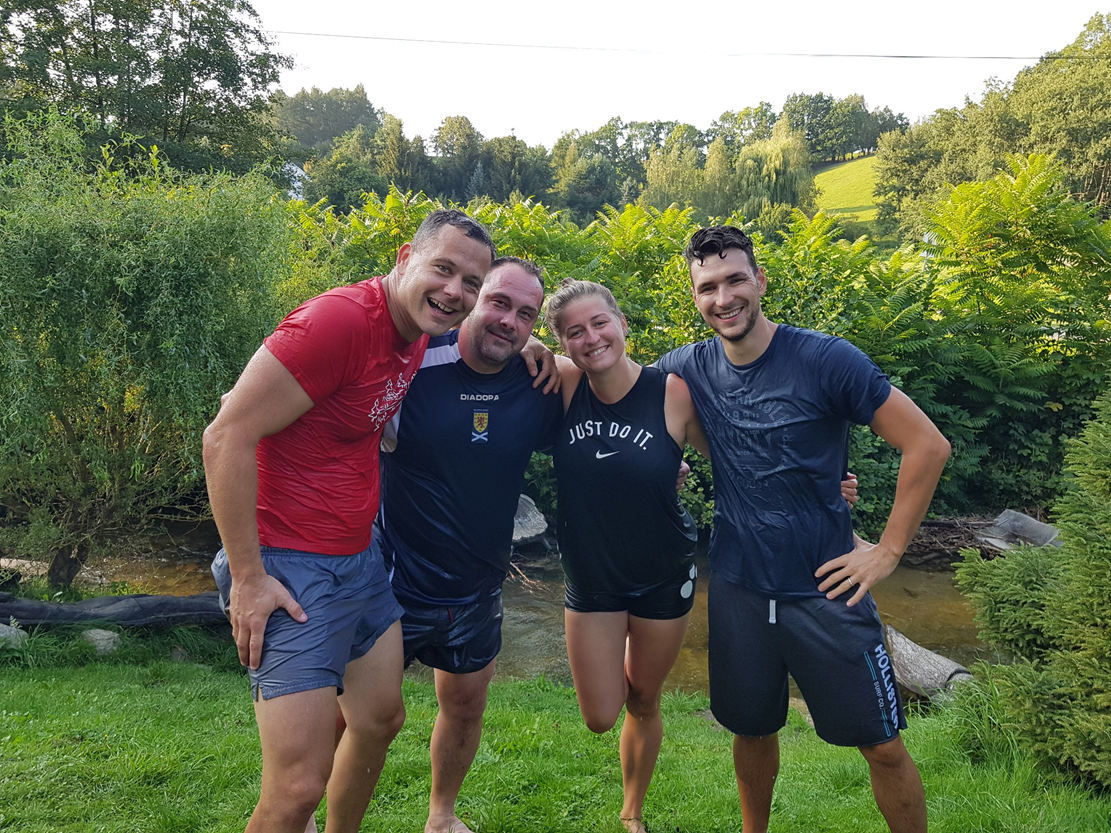 Soutěže
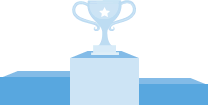 Orientace v přírodě
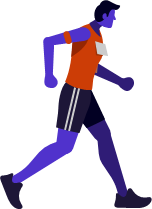 Táborový oheň
Zakončení dní společným posezením u ohně (v případě nepříznivého počasí zastřešeného)
Možnost opékání špekáčků
Kulturní program obohacen zpěvem za doprovodu hry na hudební nástroj
Příležitost k hodnocení zážitků, dojmů a programu uplynulých dnů
Cenová kalkulace kurzu
Strava (plná penze) 							1200 Kč
Ubytování (chatky)							750 Kč
Dodávka (přeprava zavazadel)					cca 360 Kč
Cyklopřívěs (přeprava kol)						cca 320 Kč
Instruktor lezení							100 Kč
Jízdné (cesta vlakem tam/zpět)					cca 80 Kč
Lodě (pronájem lodí stojatá voda/tekoucí voda)			cca 240 Kč
Pojištění (na všechny dny kurzu včetně výcviku lezení v zahraničí)	
									cca 300 Kč	
Trička (s logem Račího údolí na památku)				150 Kč
Kultura (vstup na zámek či jiná zařízení)				100 Kč 

			Celkem cca 3600Kč (ceny platné 09/2020)
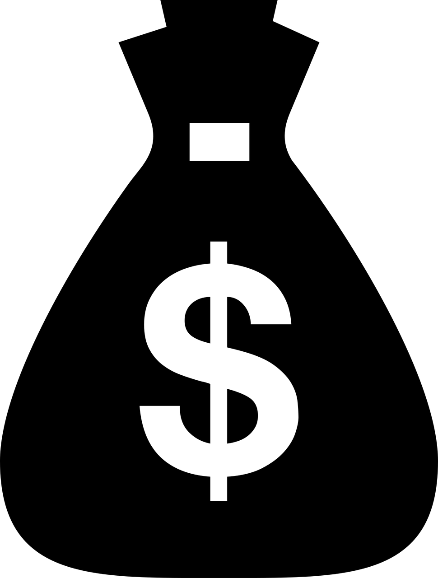